1. 상품 등록/수정 일시 추가
2. 상품 조회 조건 추가
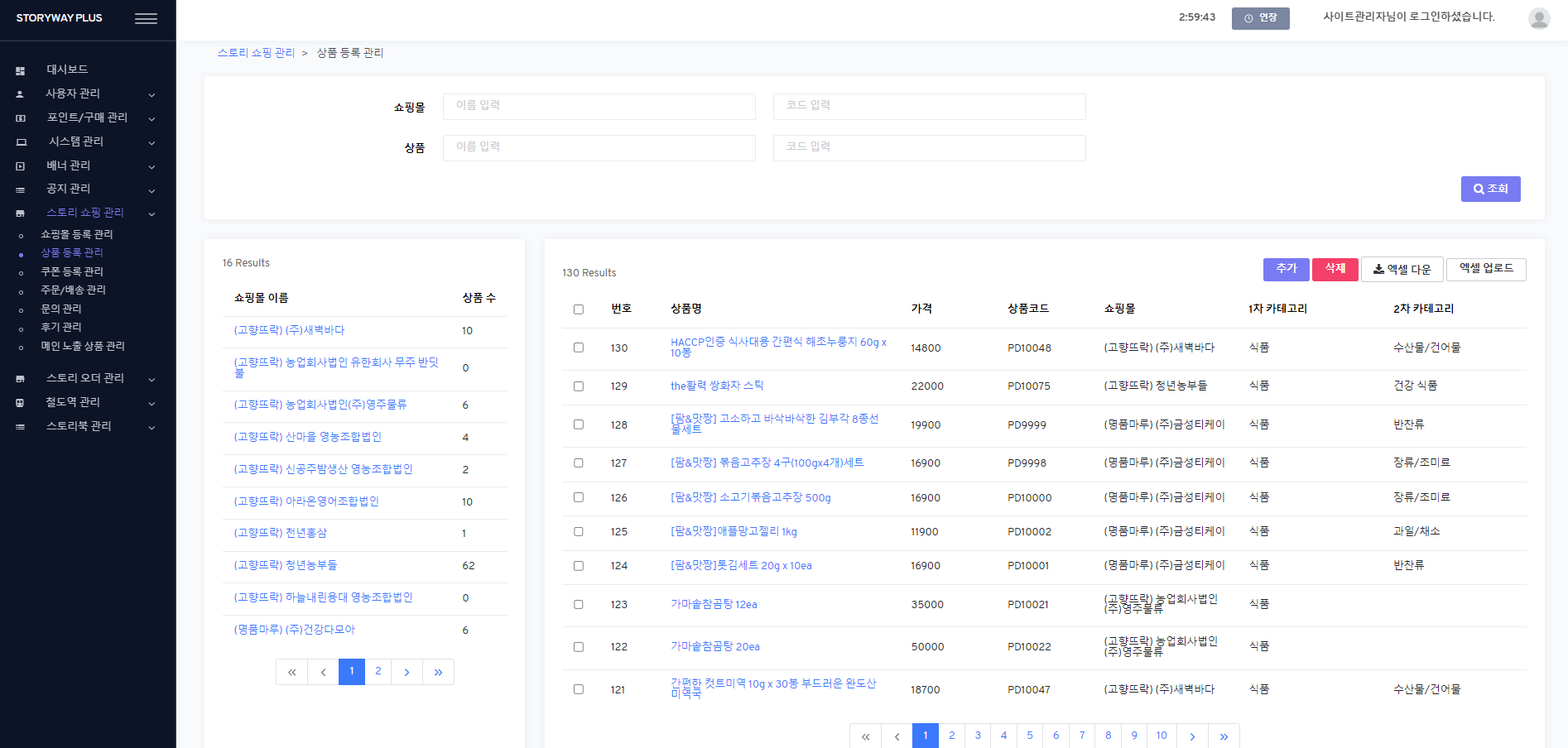 조회 조건에 노출 여부 추가
(전체, 여, 부)
노출 여부
전체              ▼
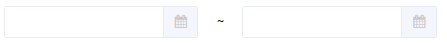 조회 조건에 등록/수정 기간 추가
(등록 기간, 수정 기간)
등록/수정 기간
선택              ▼
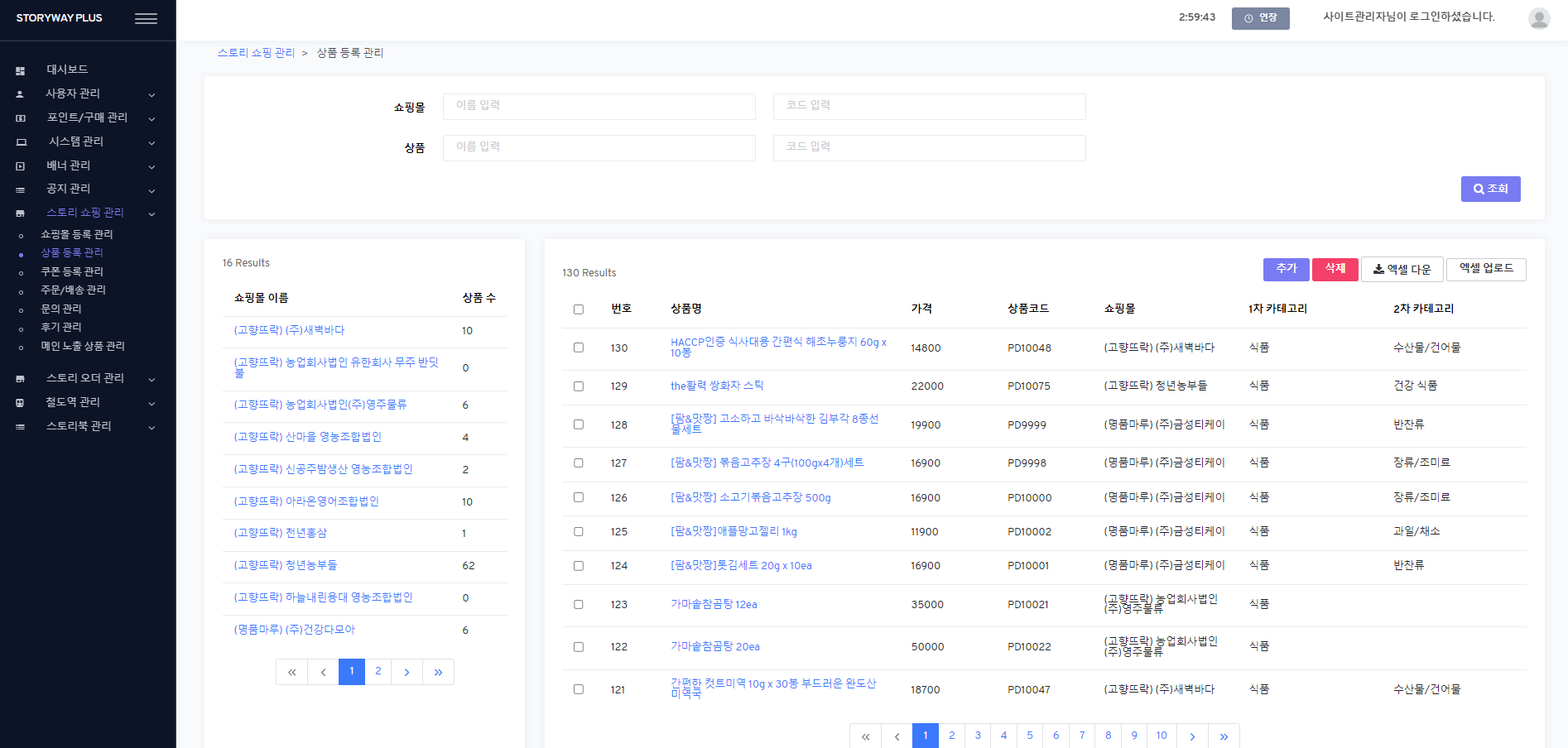 [ADMIN] 스토리 쇼핑 관리 > 상품 등록 관리(/onlineProduct) > List

1.Search 
  - add fields
  1) 노출 여부 : {st_product.show_yn}
    a) selectbox options: 전체 (All), 여/부 (Y/N)
  2) 등록/수정 기간 
    a) selectbox options: 등록 기간 / 수정 기간 (register/modify)
    b) from/to datepicker
      a) if options is 등록 기간 (register) : st_product.reg_date (from/to)
      b) if options is 수정 기간 (modify) : st_product.mod_date (from/to)
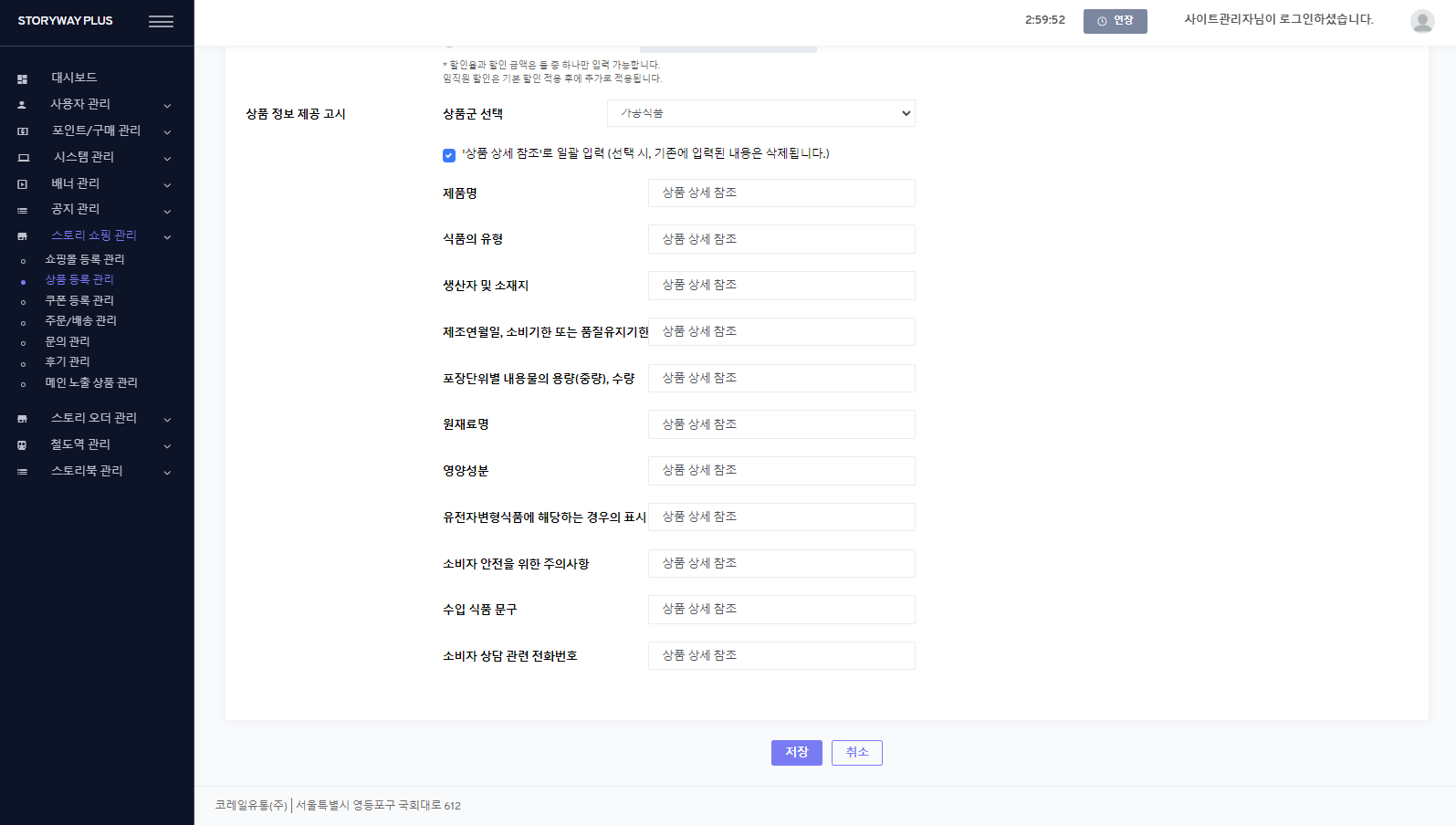 [ADMIN] 스토리 쇼핑 관리 > 상품 등록 관리(/onlineProduct) > 상세(modify)

1.fields (Add)
  1) 상품 등록/수정 일시
    a) 최초 등록 일시 : {reg_date}
    b) 수정 일시: {mod_date}
    c) show guide text
[수정 화면]

등록/수정 일시 추가
- 수정 일시는 가장 최근의 기록만 저장
최초 등록 일시: yyyy-mm-dd hh:mm:ss
수정 일시: yyyy-mm-dd hh:mm:ss
                *수정 일시는 가장 최근 기록만 저장됩니다.
상품 등록/수정 일시
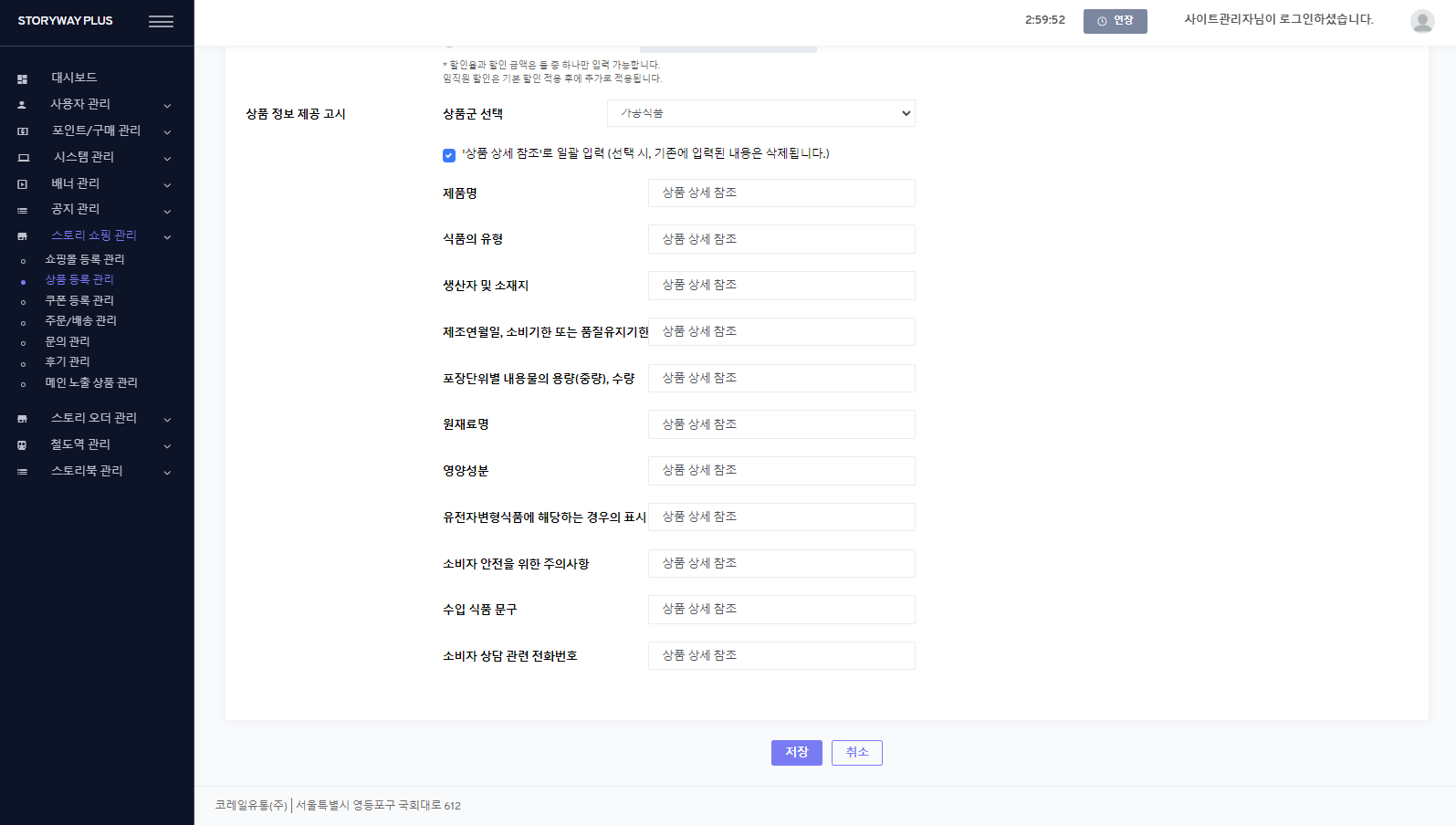 3. 상품 노출 관련
AU10(스토리쇼핑 관리자)이 상품을 등록
등록 시점에는 노출 여부 선택 불가(노출 여부 디폴트 값 N)
수정 시에는 노출 여부 값 확인만 가능

AU00(시스템 관리자), AU01(관리자), AU14(스토리쇼핑 전체 관리자)이 상품 노출 여부를 수정

하기 위한 내용입니다.
스토리 쇼핑 관리 > 상품 등록 관리 > 추가/수정
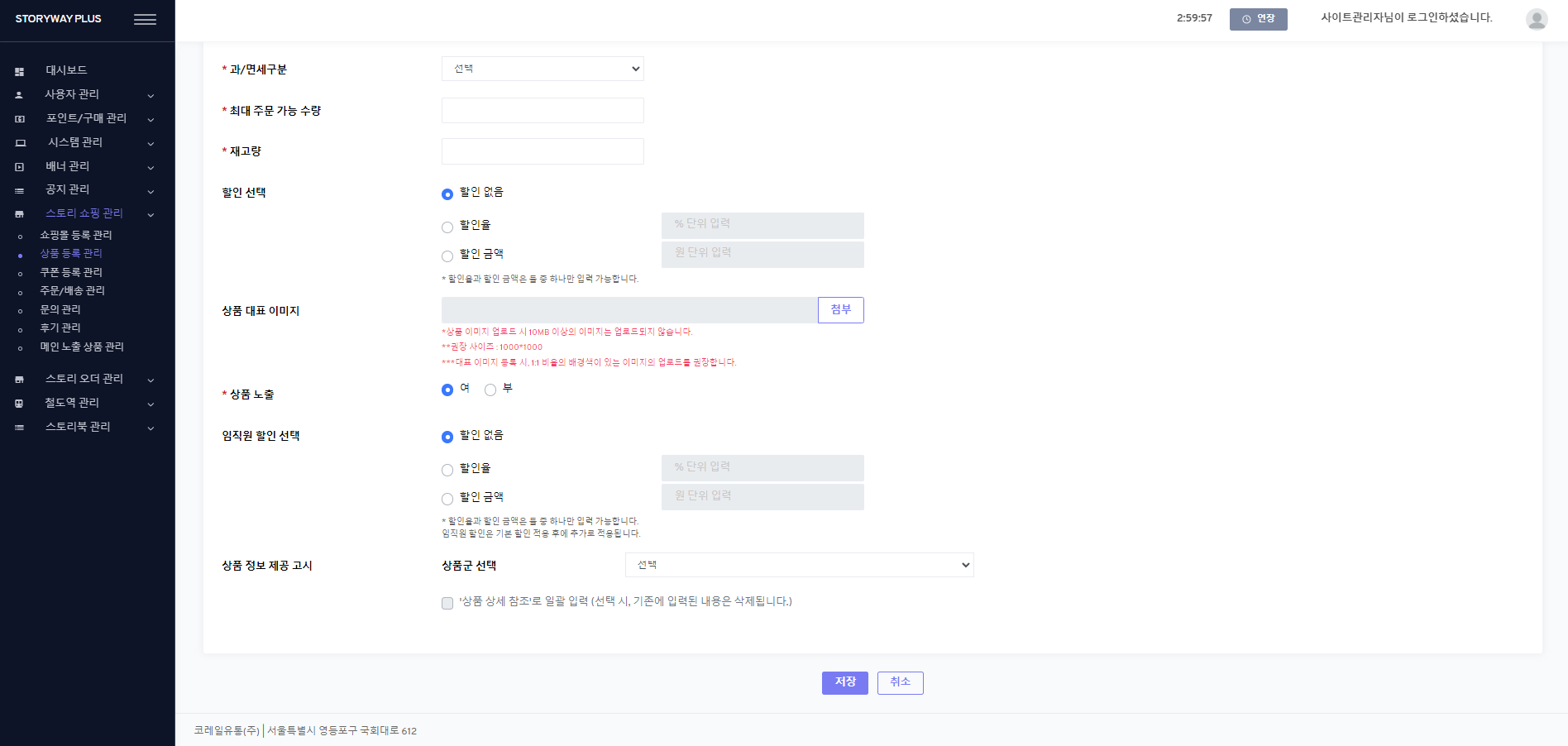 AU00, AU01, AU14: 현재와 동일
AU10일 경우 상태값 및 안내 내용만 보여줌
부
*상품 노출
*상품 등록 시 노출 기본 값은 노출 안 함(부)이며, 노출 여부는 내부 관리자만 변경 가능합니다.
[ADMIN] 스토리 쇼핑 관리 > 상품 등록 관리(/onlineProduct) > 추가(Add), 상세(modify)

1.상품 노출 : {show_yn}
  1) if login user’s auth is AU00, AU01, AU14
     - same as current
  2) if login user’s auth is AU10
     - show text (readonly)
     - show guide text (red color)
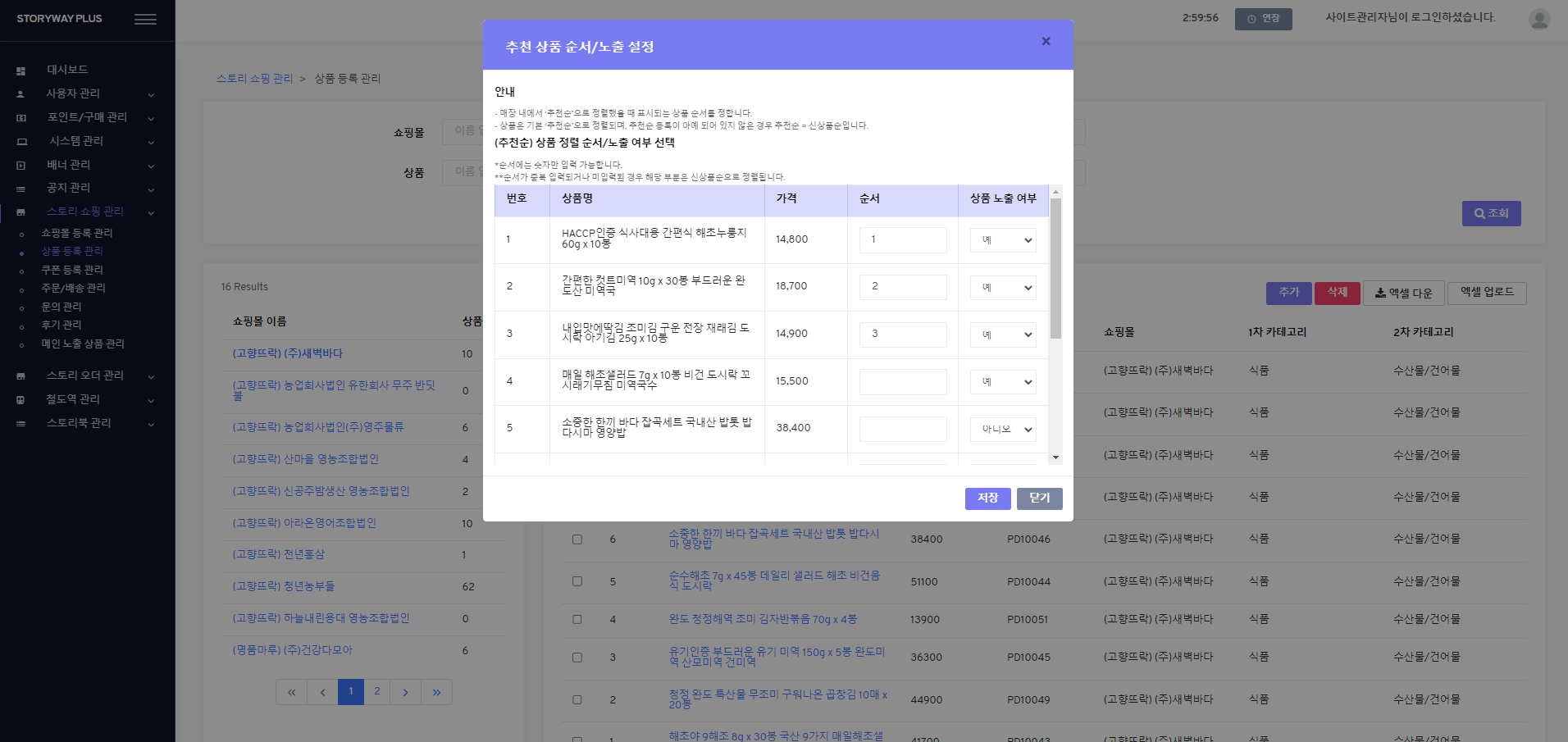 [ADMIN] 스토리 쇼핑 관리 > 상품 등록 관리(/onlineProduct) > 추천상품 순서/노출 설정 (product display setting) modal

1.상품 노출여부 : {show_yn} column
  1) if login user’s auth is AU00, AU01, AU14
     a) same as current (editable)
  2) if login user’s auth is AU10
     - disable selectbox (can’t editable)
AU00, AU01, AU14: 현재와 동일
AU10: 셀렉트 박스 수정 못하게 비활성화